Администрация города Хабаровска
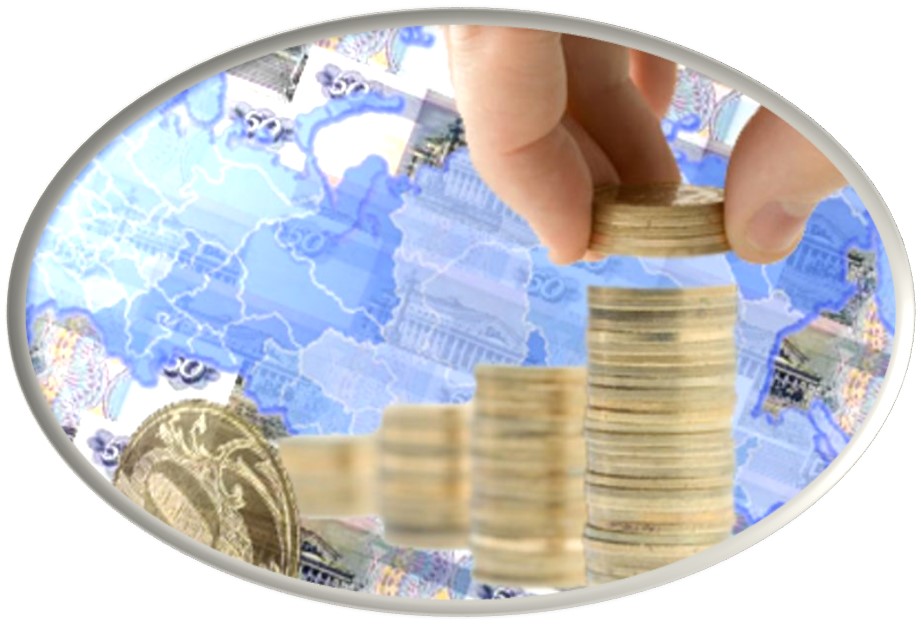 Муниципальная практика 
городского округа «Город Хабаровск» 
в сфере 

«управление муниципальными финансами»
Муниципальная программа «Управление муниципальными финансами городского округа «Город Хабаровск» на 2014-2021 годы»
Цель муниципальной программы: обеспечение эффективного управления муниципальными финансами
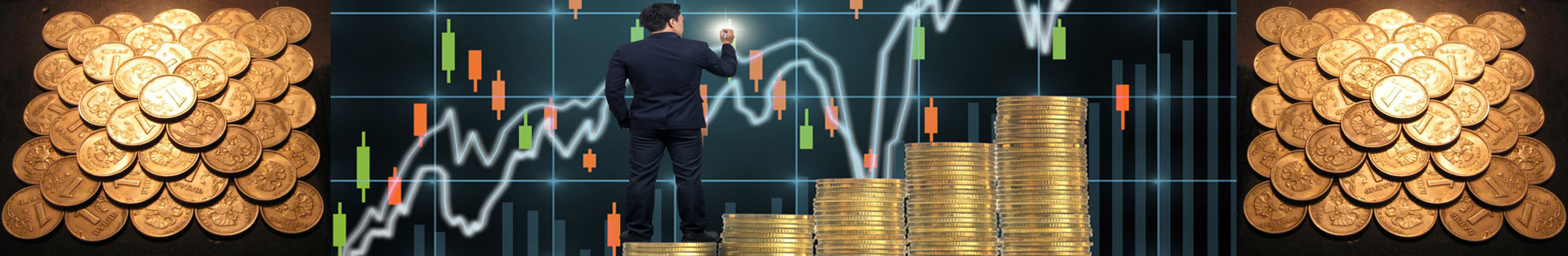 Динамика поступлений налоговых и неналоговых доходов бюджета города  Хабаровска               
                                                                                                     млн руб.
В 2018 году налоговых и неналоговых доходов в бюджет города поступило 8660,9 млн руб., с ростом к 2017 году на 3,8 % или на 317,3 млн руб.

Доля налоговых и неналоговых доходов бюджета города в общем объеме собственных доходов бюджета (без учета субвенций), составила:
2015 год – 91,1%
2016 год – 86,3%
2017 год – 75,3%
2018 год – 78,9%
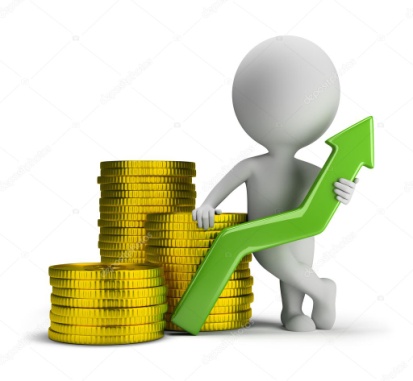 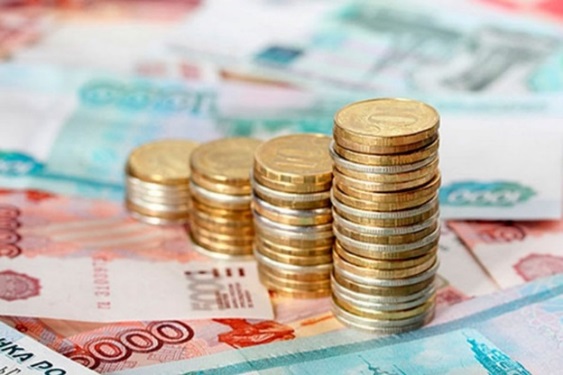 Управление бюджетными расходами
Мероприятия, направленные на повышение  эффективности бюджетных расходов
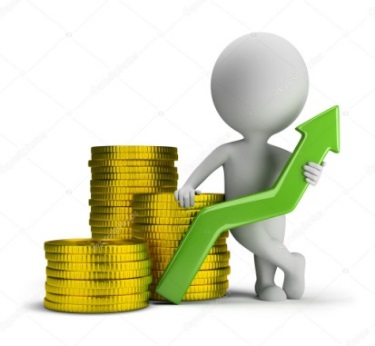 Среднее значения оценки качества финансового менеджмента ГРБС за 2018 год
Муниципальный долг
Структура муниципального долга, млн.руб.
1432,3
950,0
794,3
400,6
Мероприятия по оптимизации муниципального долга и сокращения расходов на его обслуживание
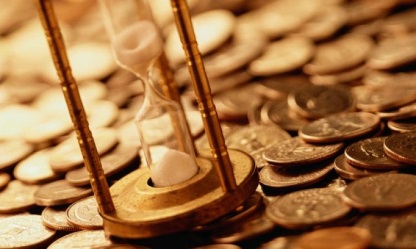 Программная структура 
расходов бюджета города
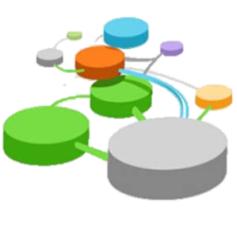 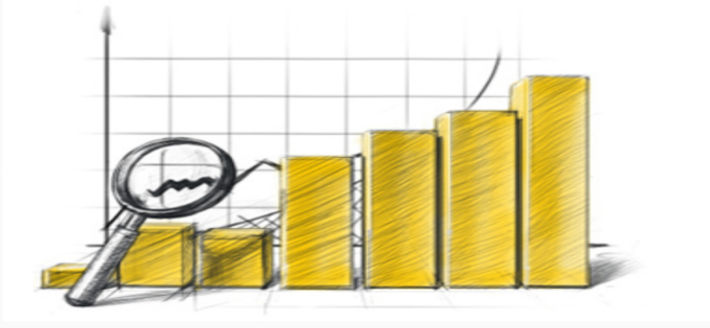 Основной составляющей бюджета городского округа «Город Хабаровск» являются муниципальные программы.
Муниципальная программа – утвержденный постановлением администрации города Хабаровска документ, определяющий цели, задачи деятельности органов местного самоуправления, мероприятия, направленные на достижение целей и решение задач, индикаторы эффективности деятельности и объем выделенных на муниципальную программу средств.
В отчетном году в городе осуществлялась реализация 26 муниципальных программ.
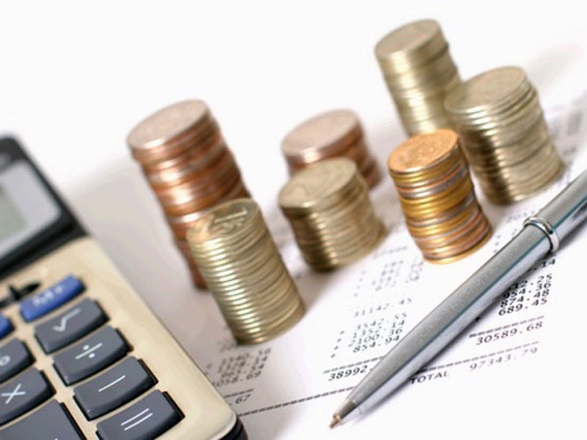 Расходы на реализацию муниципальных программ в 2018 году (по направлениям), млн руб.
Повышение эффективности муниципального управления
Развитие экономики города
Развитие городского хозяйства
Развитие социальной сферы города
УЧАСТИЕ В КОНКУРСАХ
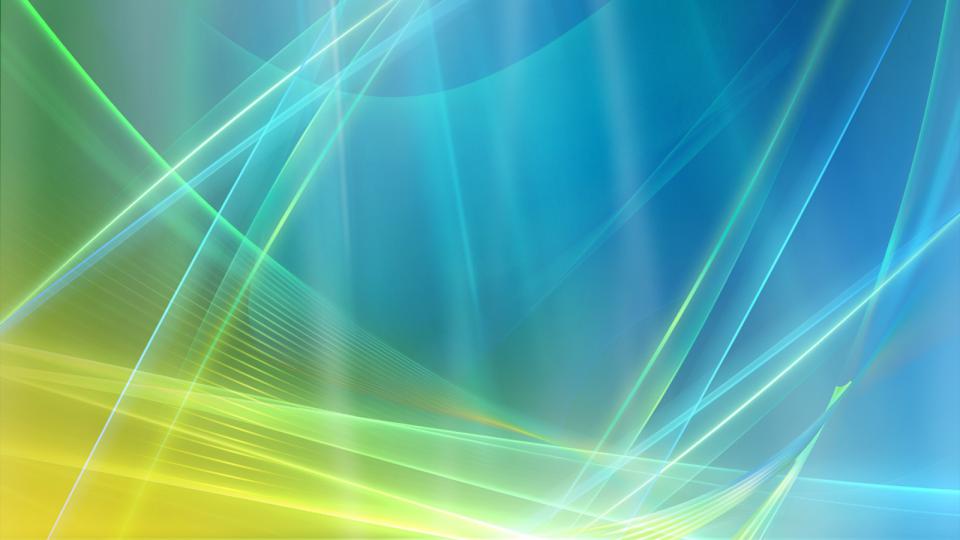 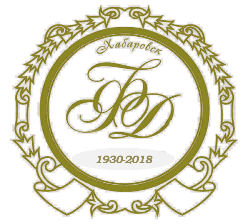 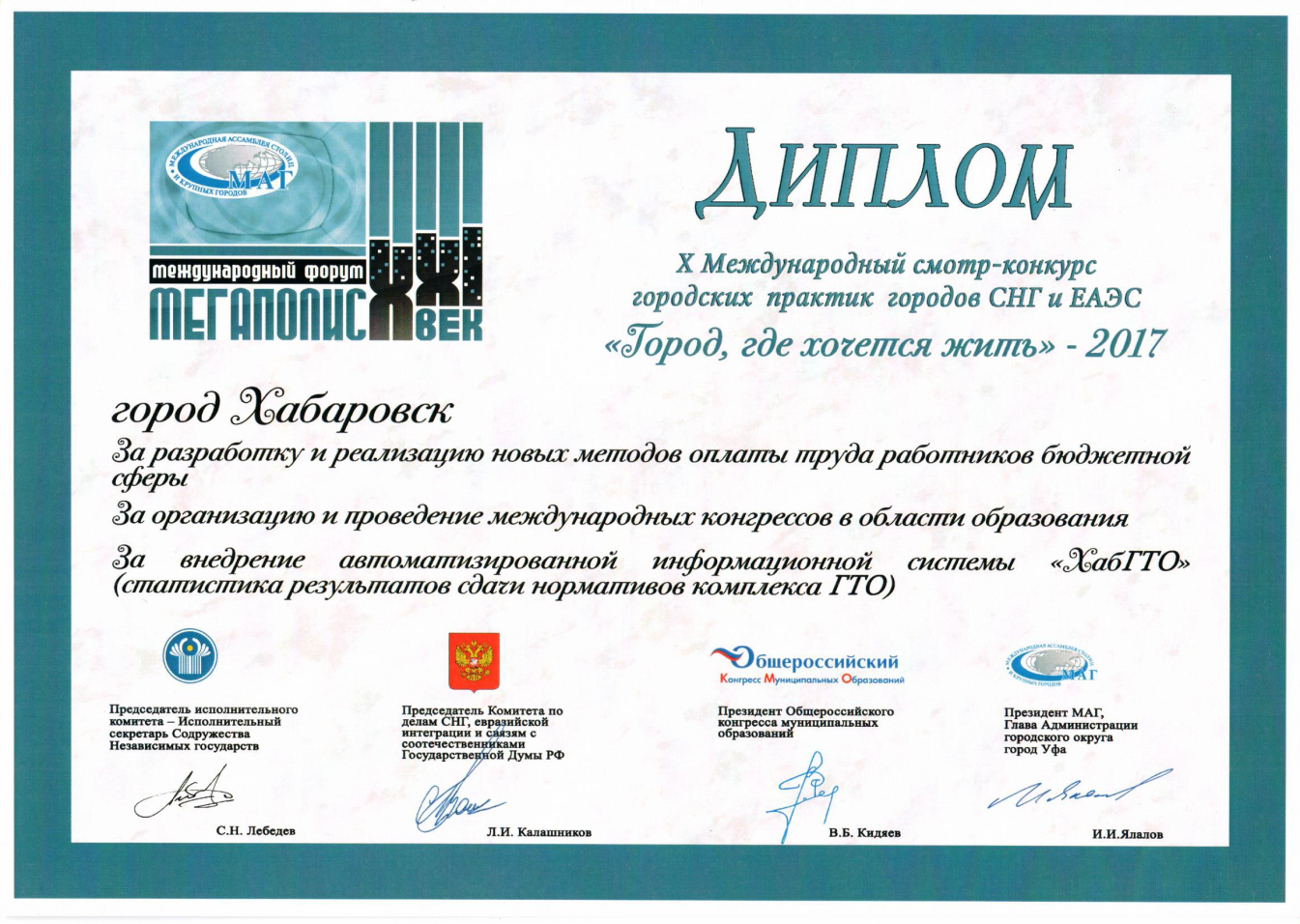 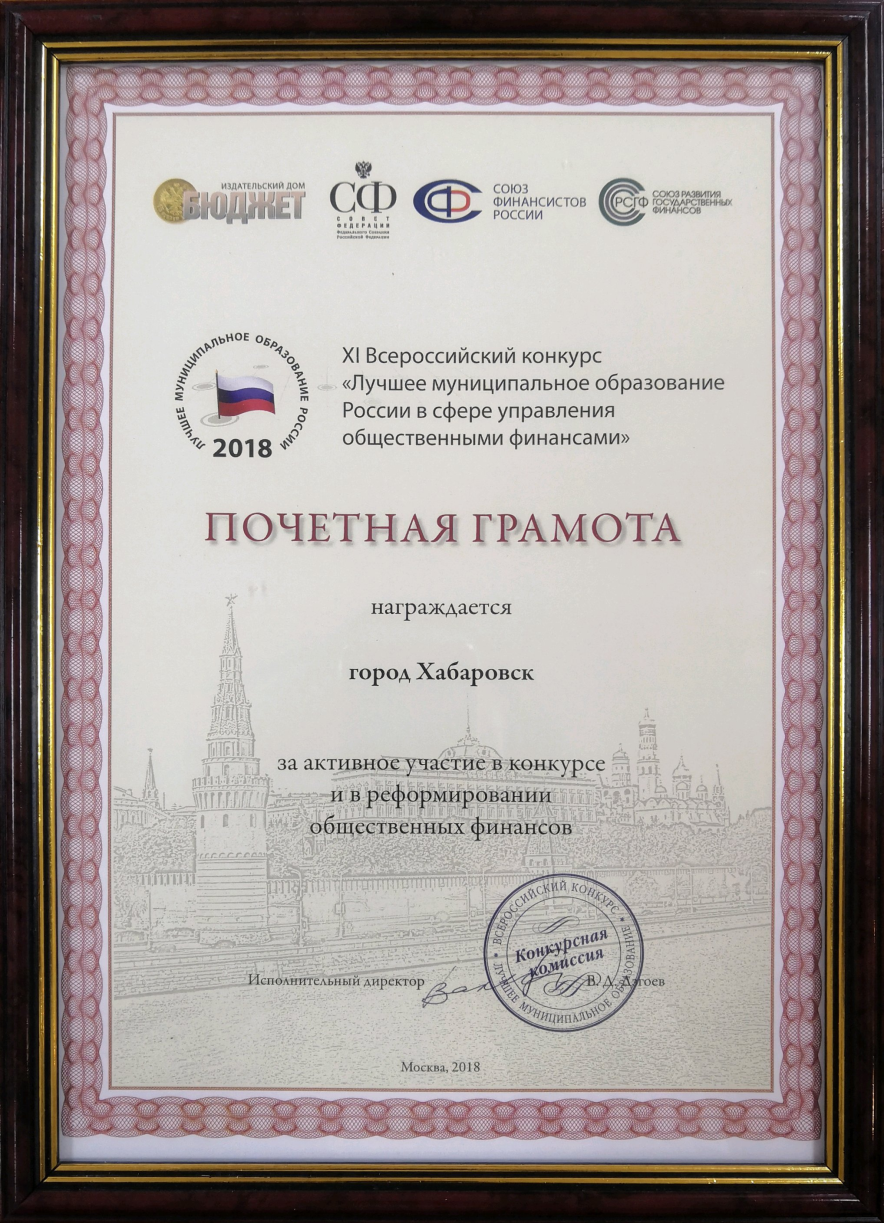 Город Хабаровск награжден почетной грамотой  за активное участие во Всероссийском конкурсе «Лучшее муниципальное образование России в сфере управления общественными финансами»  и в реформировании общественных финансов
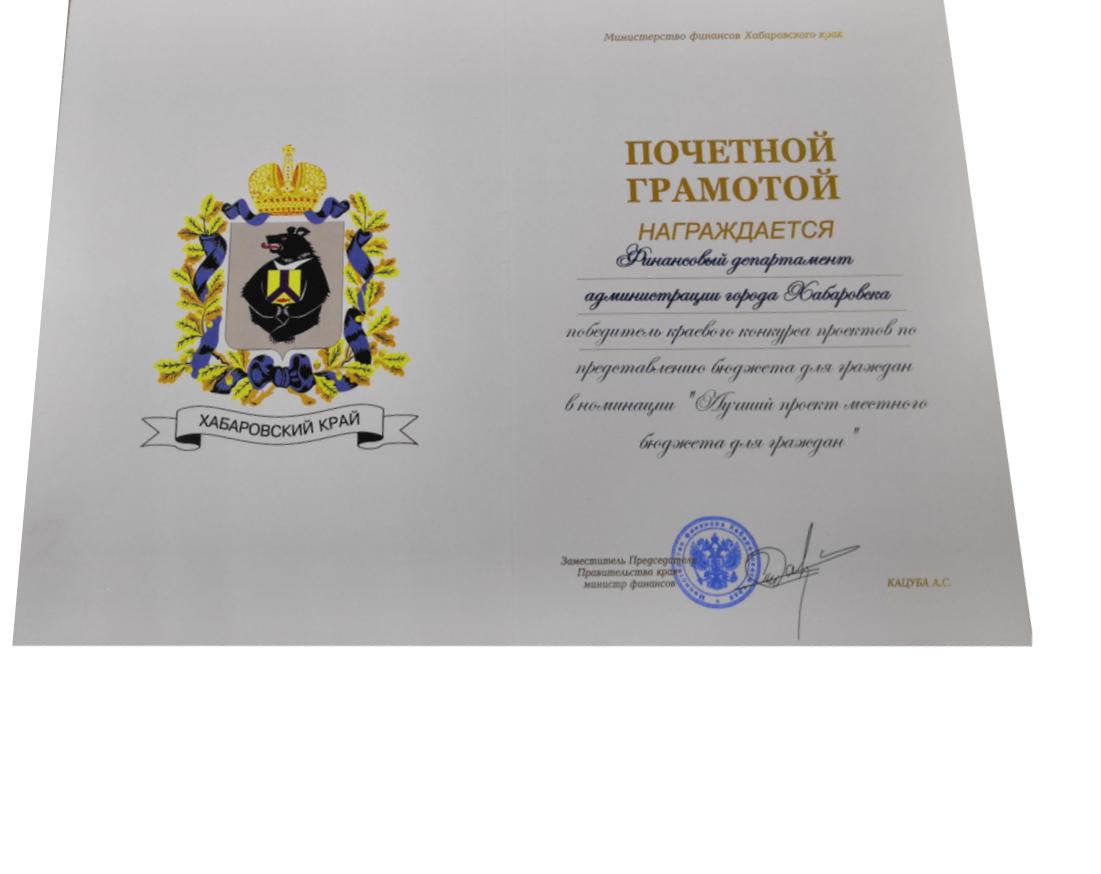 Диплом Х Международного смотра-конкурса городских практик городов СНГ и ЕАЭС «Город, где хочется жить» - 2017 победителя в номинации «За разработку и реализацию новых методов оплаты труда работников бюджетной сферы
Хабаровск – победитель краевого конкурса проектов по представлению бюджета для граждан в номинации  «Лучший проект местного бюджета для граждан», 
участник финального тура общероссийского конкурса
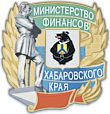